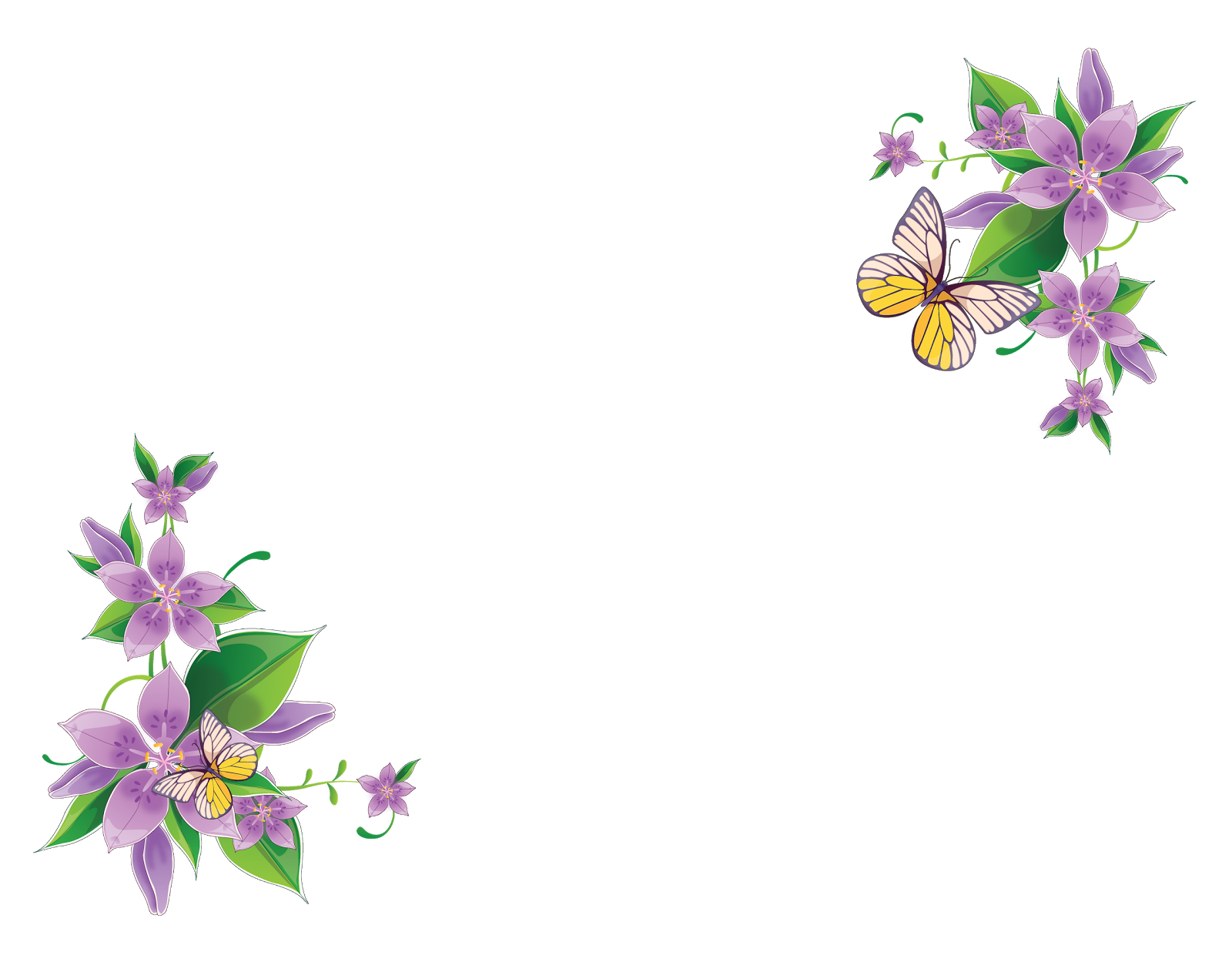 ỦY BAN NHÂN DÂN HUYỆN THANH TRÌ
TRƯỜNG MẦM NON A XÃ THANH LIỆT
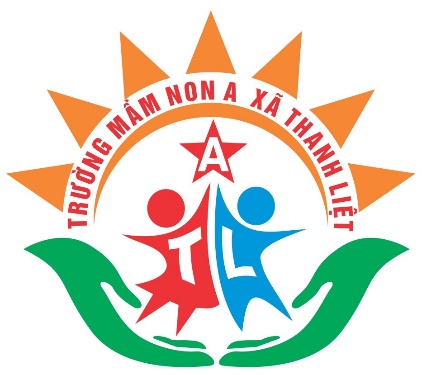 LĨNH VỰC PHÁT TRIỂN NHẬN THỨC
LÀM QUEN VỚI TOÁN
Đề tài : Ôn xác định vị trí của đồ vật, ứng dụng kỹ năng xác định vị trí trong cuộc sống
Giáo viên  thực hiện: Vũ Thị Thu Hường
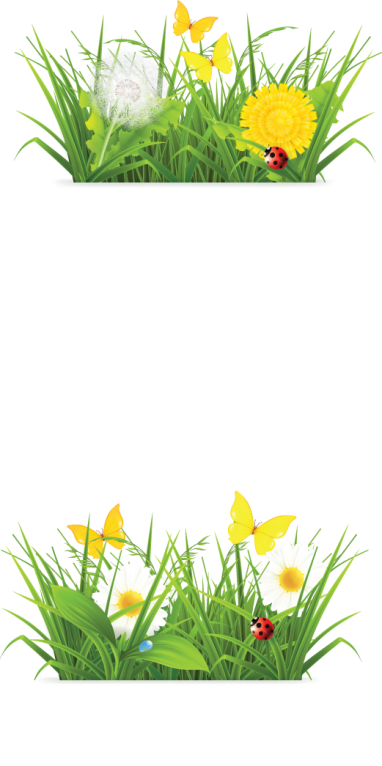 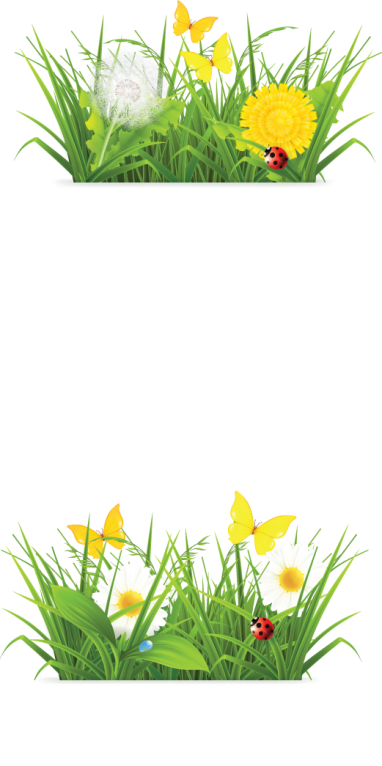 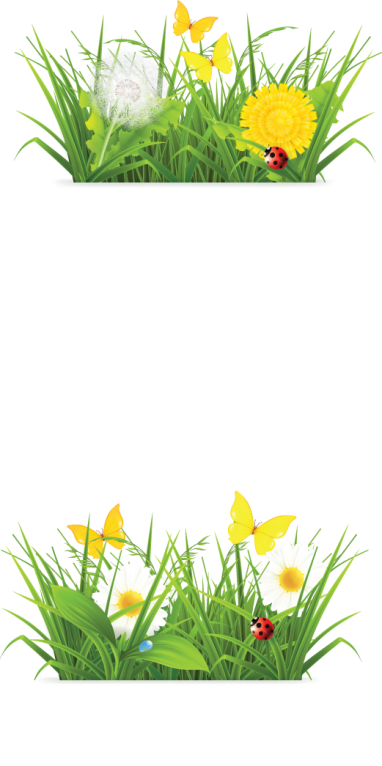 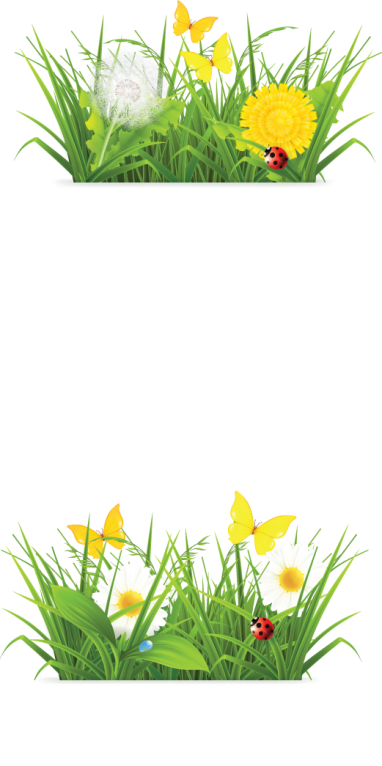 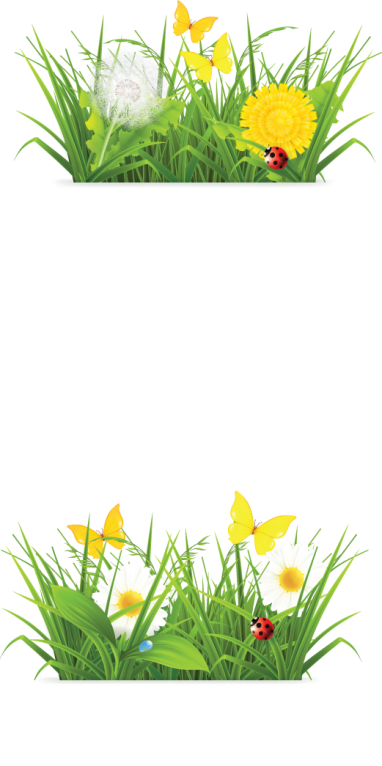 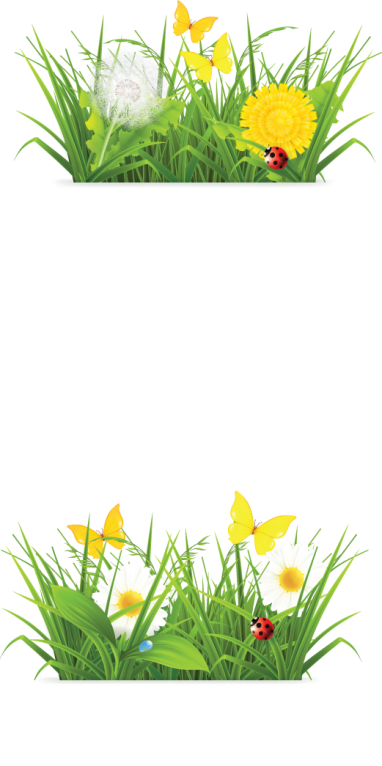 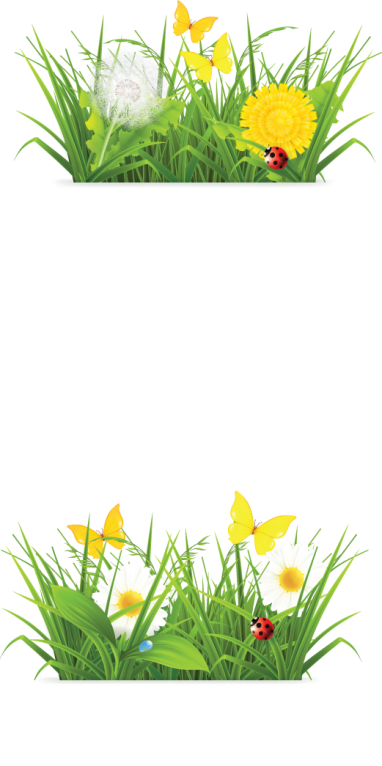 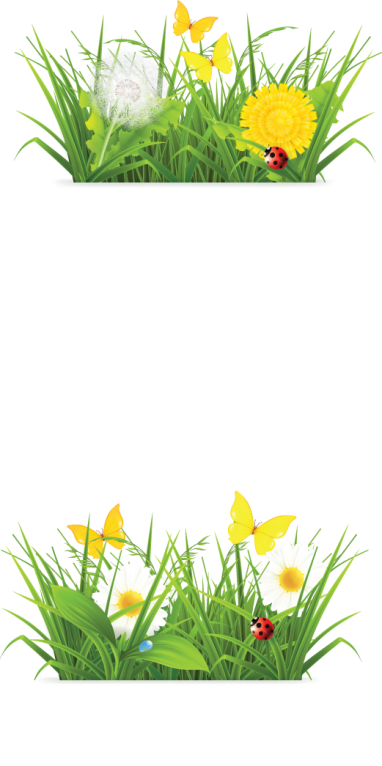 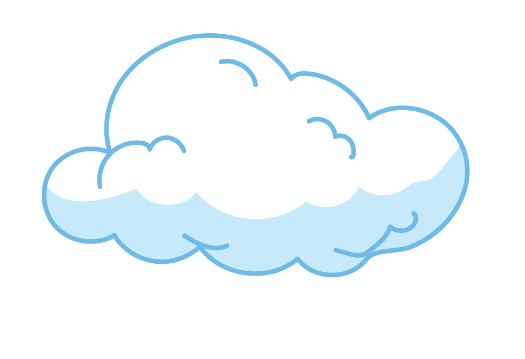 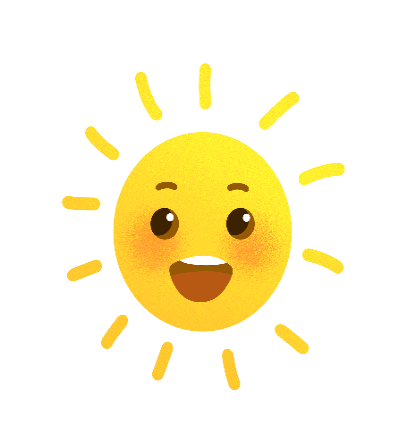 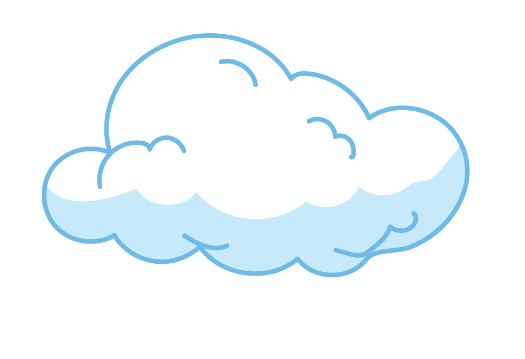 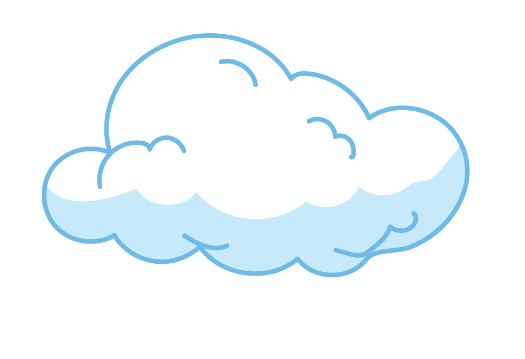 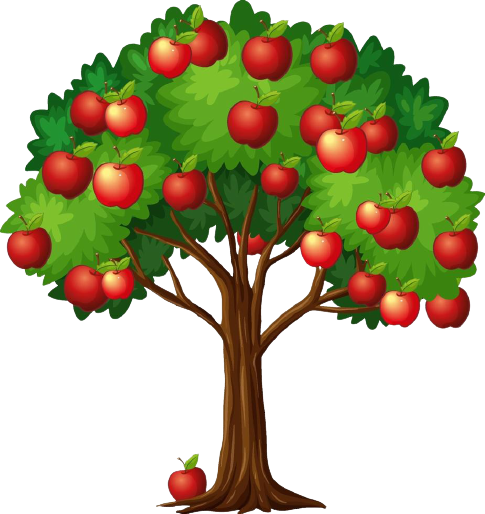 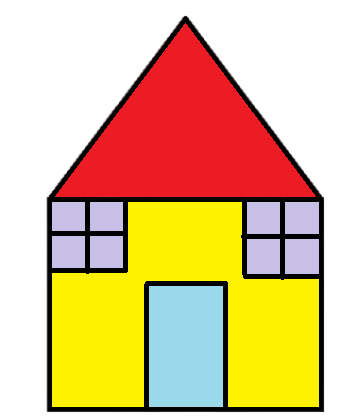 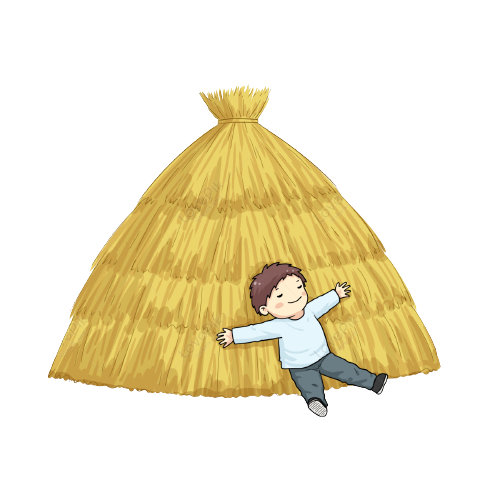 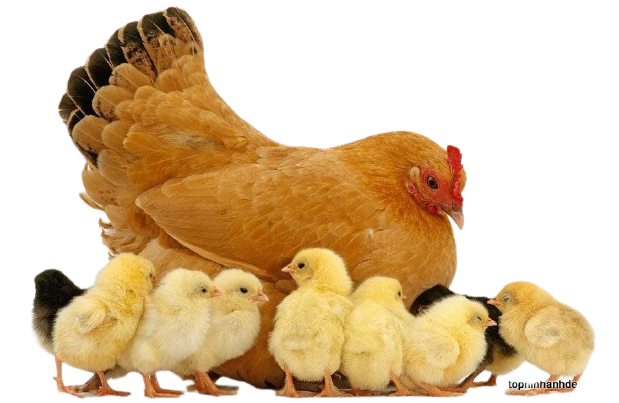 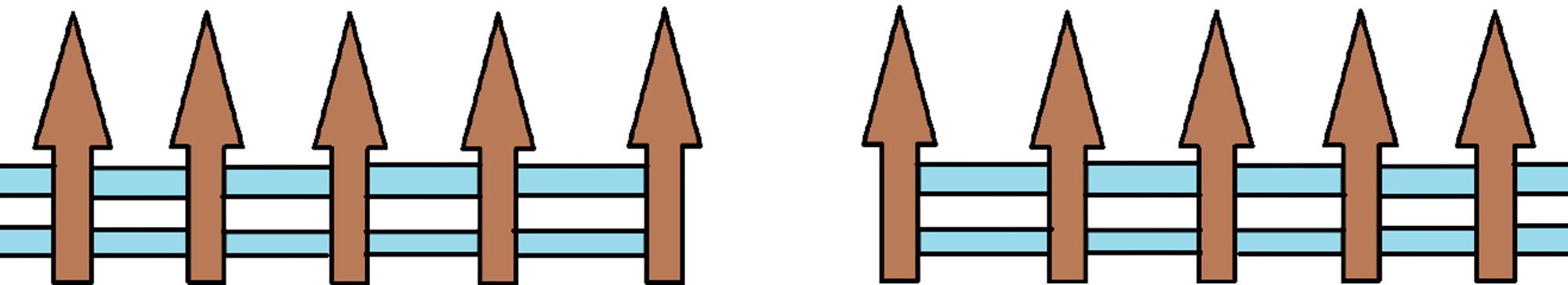 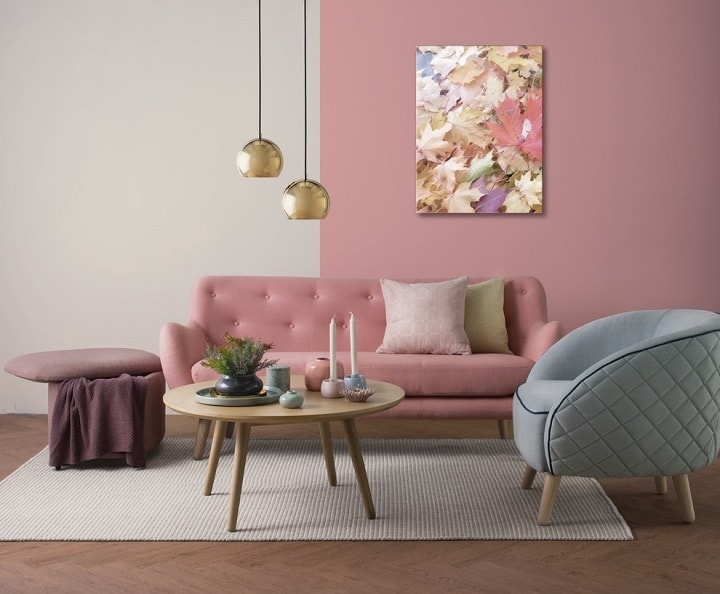 6. Bài học kinh nghiệm:
       - Nghiên cứu đặc điểm tình hình địa phương để xây dựng kế hoạch tuyển sinh trẻ, giảm dần số trẻ/ lớp cho phù hợp. Tiếp tục đề xuất với các cấp lãnh đạo có hướng chỉ đạo, giải quyết để mở rộng, cải tạo 2 điểm trường để đảm bảo có thêm phòng học, đảm bảo cơ sở vật chất giảm tỷ lệ học sinh/lớp.
      - Tuyên truyền, vận động giáo viên - nhân viên, hạn chế tỉ lệ sinh con thứ 3.
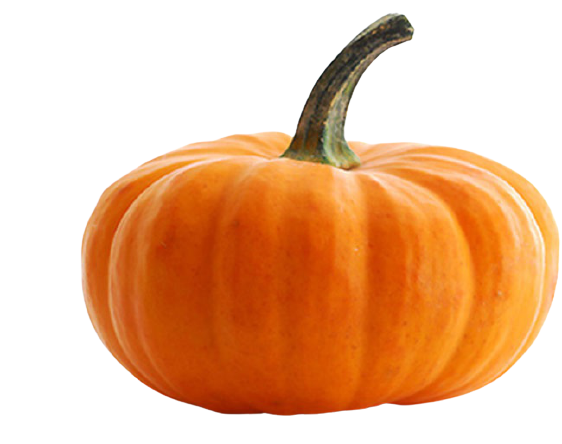 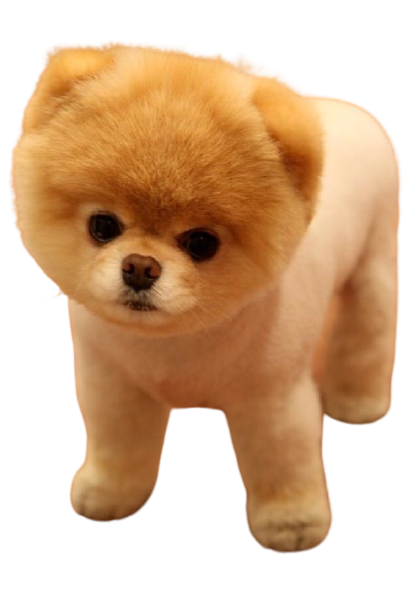 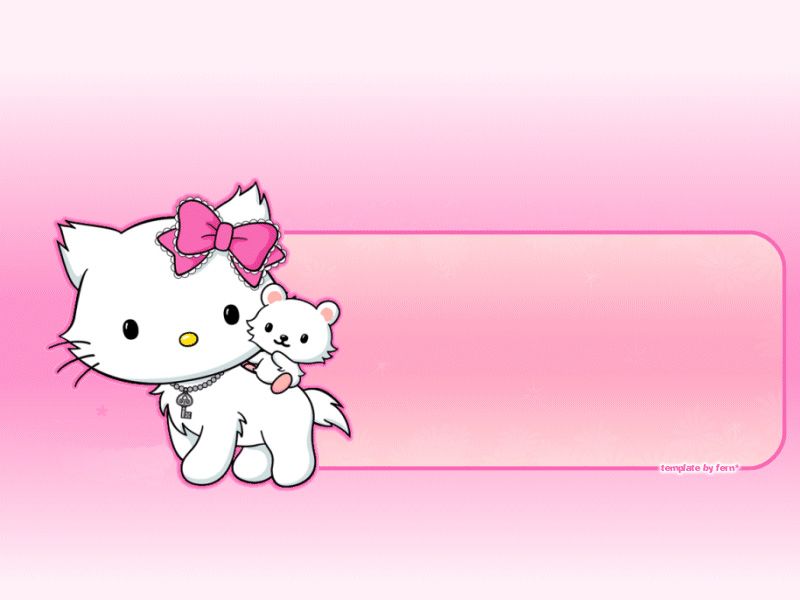 Trò chơi:
Ai nhanh nhất
6. Bài học kinh nghiệm:
       - Nghiên cứu đặc điểm tình hình địa phương để xây dựng kế hoạch tuyển sinh trẻ, giảm dần số trẻ/ lớp cho phù hợp. Tiếp tục đề xuất với các cấp lãnh đạo có hướng chỉ đạo, giải quyết để mở rộng, cải tạo 2 điểm trường để đảm bảo có thêm phòng học, đảm bảo cơ sở vật chất giảm tỷ lệ học sinh/lớp.
      - Tuyên truyền, vận động giáo viên - nhân viên, hạn chế tỉ lệ sinh con thứ 3.
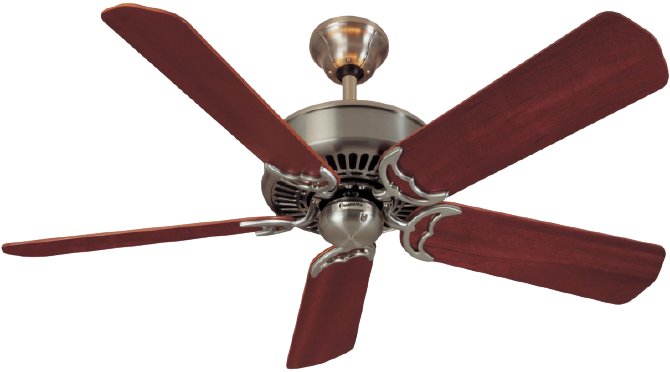 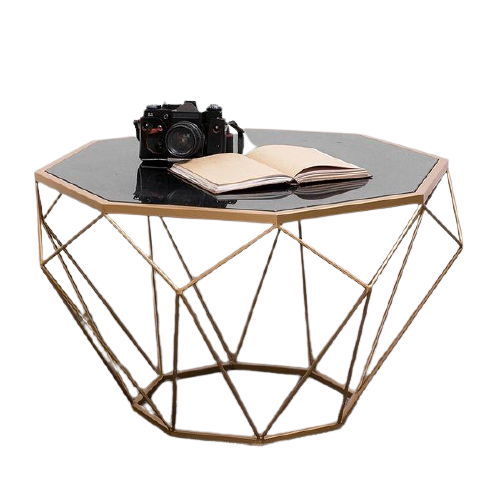 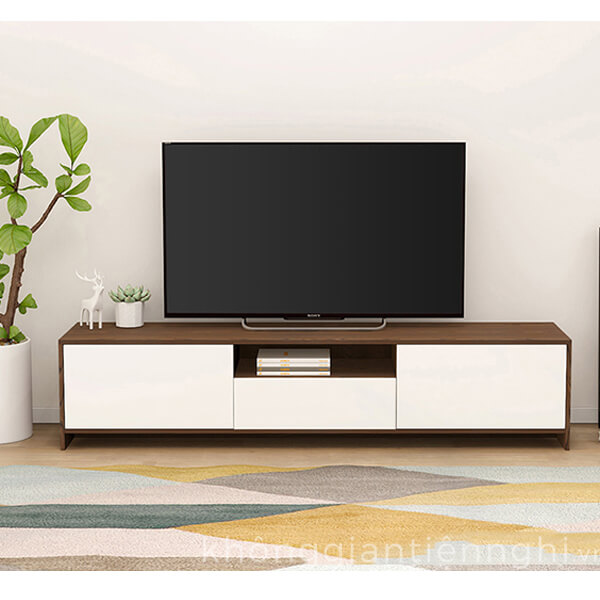 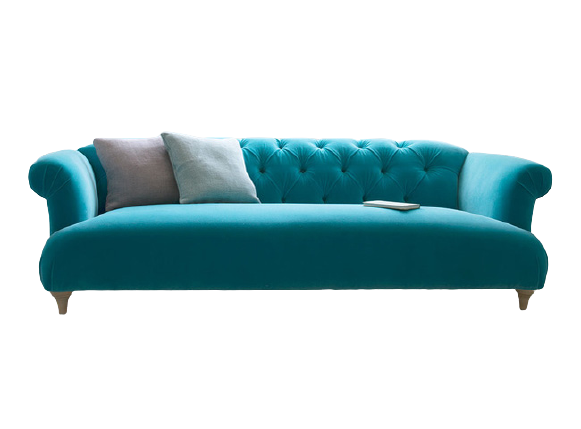 6. Bài học kinh nghiệm:
       - Nghiên cứu đặc điểm tình hình địa phương để xây dựng kế hoạch tuyển sinh trẻ, giảm dần số trẻ/ lớp cho phù hợp. Tiếp tục đề xuất với các cấp lãnh đạo có hướng chỉ đạo, giải quyết để mở rộng, cải tạo 2 điểm trường để đảm bảo có thêm phòng học, đảm bảo cơ sở vật chất giảm tỷ lệ học sinh/lớp.
      - Tuyên truyền, vận động giáo viên - nhân viên, hạn chế tỉ lệ sinh con thứ 3.
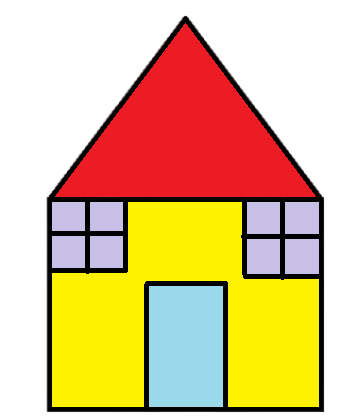 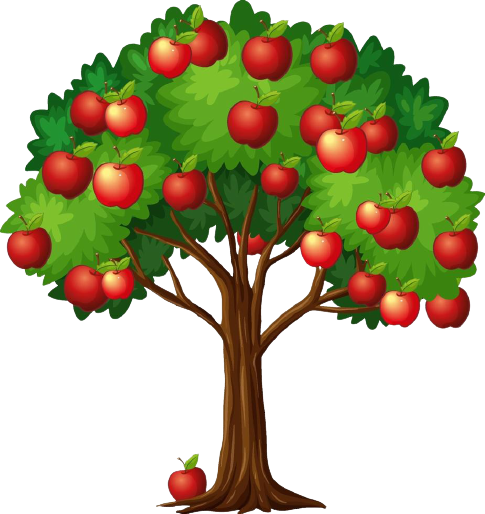 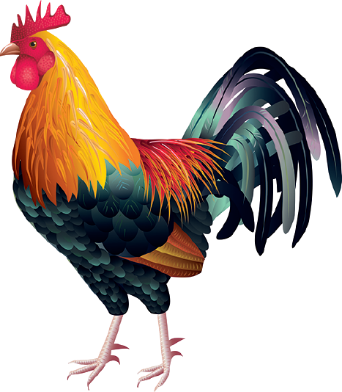 6. Bài học kinh nghiệm:
       - Nghiên cứu đặc điểm tình hình địa phương để xây dựng kế hoạch tuyển sinh trẻ, giảm dần số trẻ/ lớp cho phù hợp. Tiếp tục đề xuất với các cấp lãnh đạo có hướng chỉ đạo, giải quyết để mở rộng, cải tạo 2 điểm trường để đảm bảo có thêm phòng học, đảm bảo cơ sở vật chất giảm tỷ lệ học sinh/lớp.
      - Tuyên truyền, vận động giáo viên - nhân viên, hạn chế tỉ lệ sinh con thứ 3.
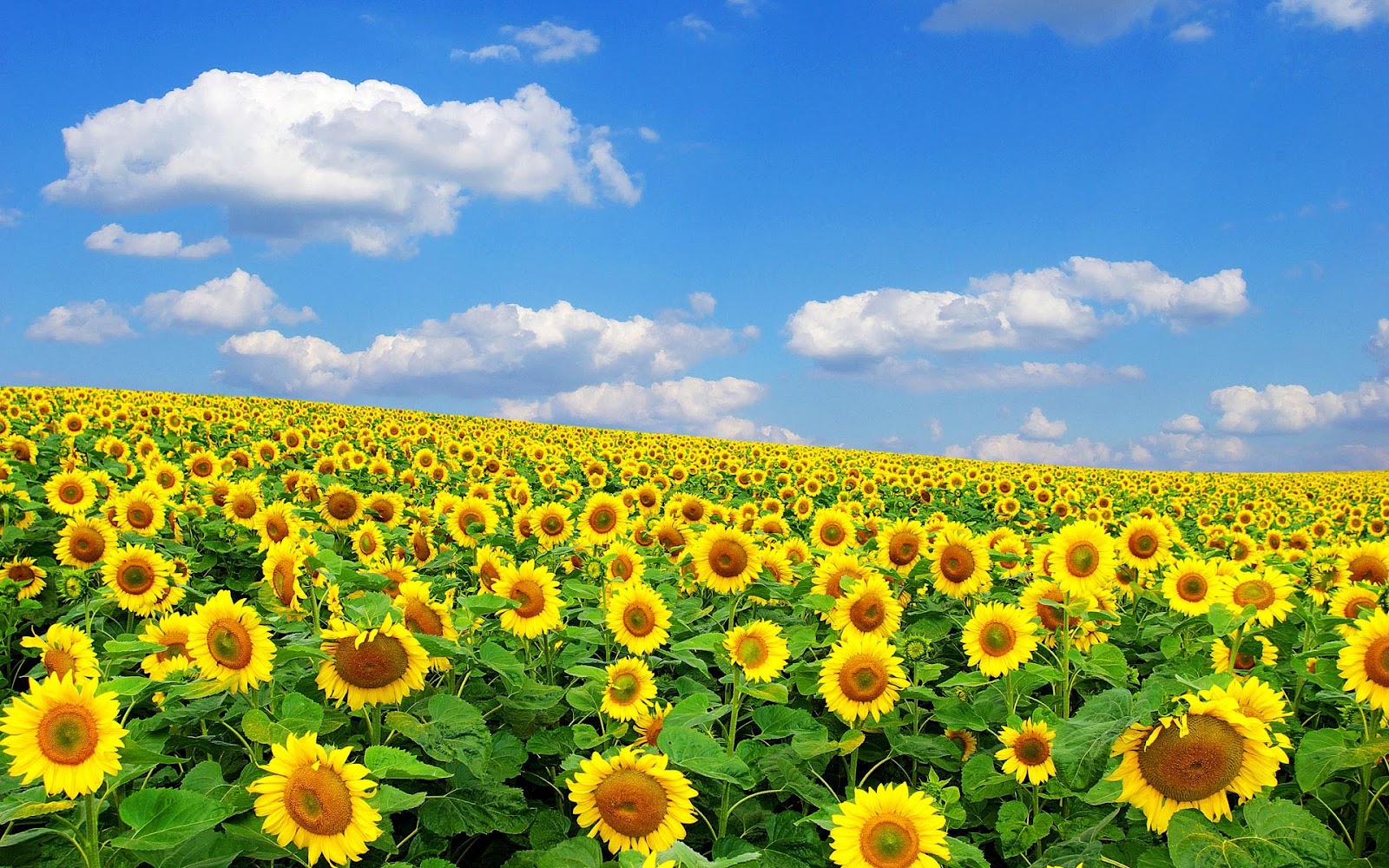 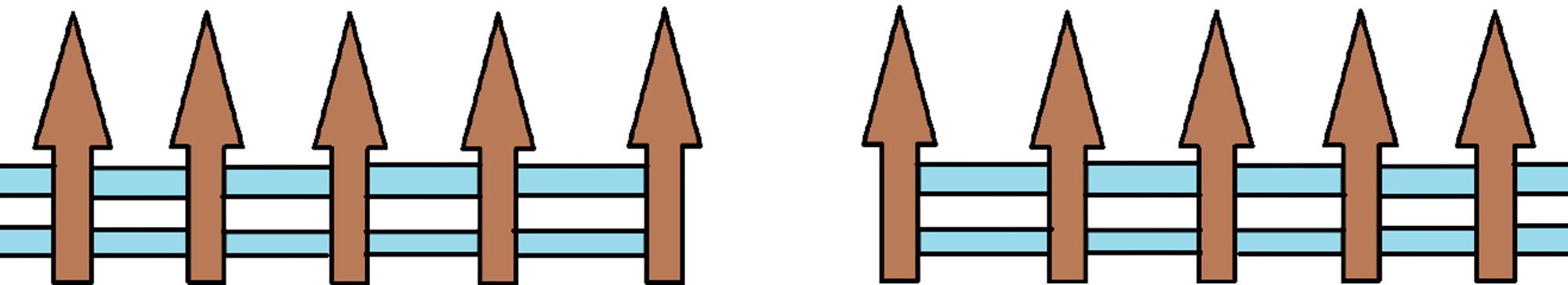 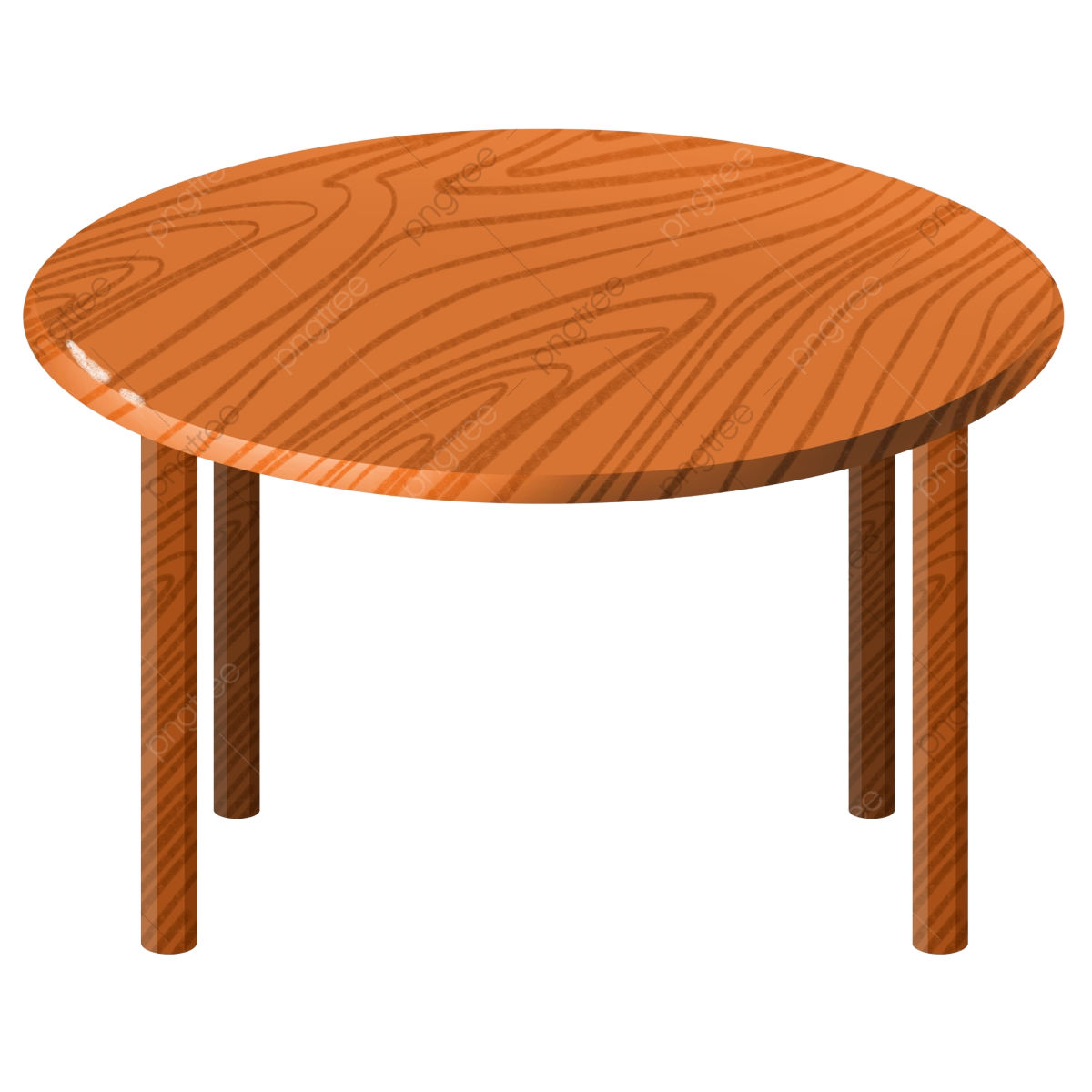 6. Bài học kinh nghiệm:
       - Nghiên cứu đặc điểm tình hình địa phương để xây dựng kế hoạch tuyển sinh trẻ, giảm dần số trẻ/ lớp cho phù hợp. Tiếp tục đề xuất với các cấp lãnh đạo có hướng chỉ đạo, giải quyết để mở rộng, cải tạo 2 điểm trường để đảm bảo có thêm phòng học, đảm bảo cơ sở vật chất giảm tỷ lệ học sinh/lớp.
      - Tuyên truyền, vận động giáo viên - nhân viên, hạn chế tỉ lệ sinh con thứ 3.
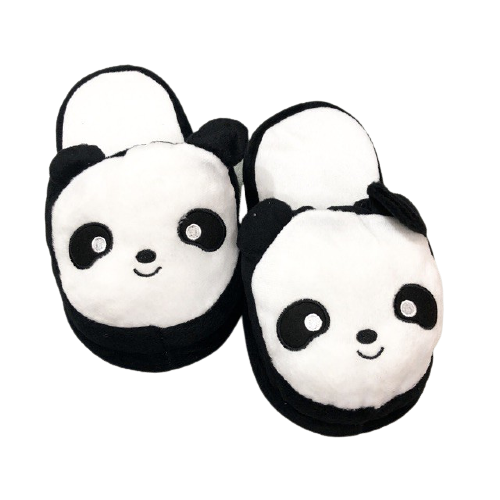 6. Bài học kinh nghiệm:
       - Nghiên cứu đặc điểm tình hình địa phương để xây dựng kế hoạch tuyển sinh trẻ, giảm dần số trẻ/ lớp cho phù hợp. Tiếp tục đề xuất với các cấp lãnh đạo có hướng chỉ đạo, giải quyết để mở rộng, cải tạo 2 điểm trường để đảm bảo có thêm phòng học, đảm bảo cơ sở vật chất giảm tỷ lệ học sinh/lớp.
      - Tuyên truyền, vận động giáo viên - nhân viên, hạn chế tỉ lệ sinh con thứ 3.
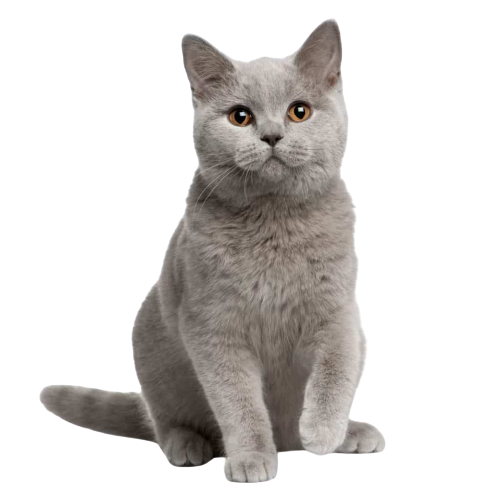 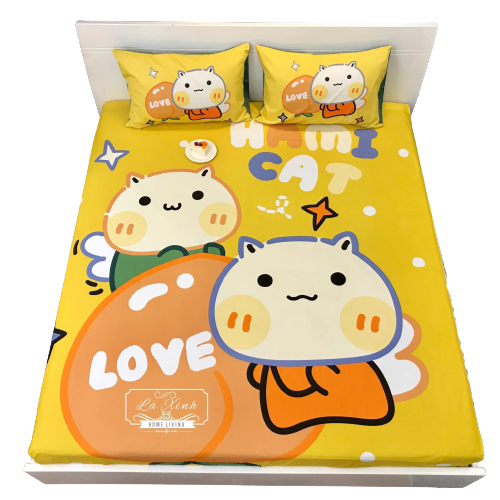 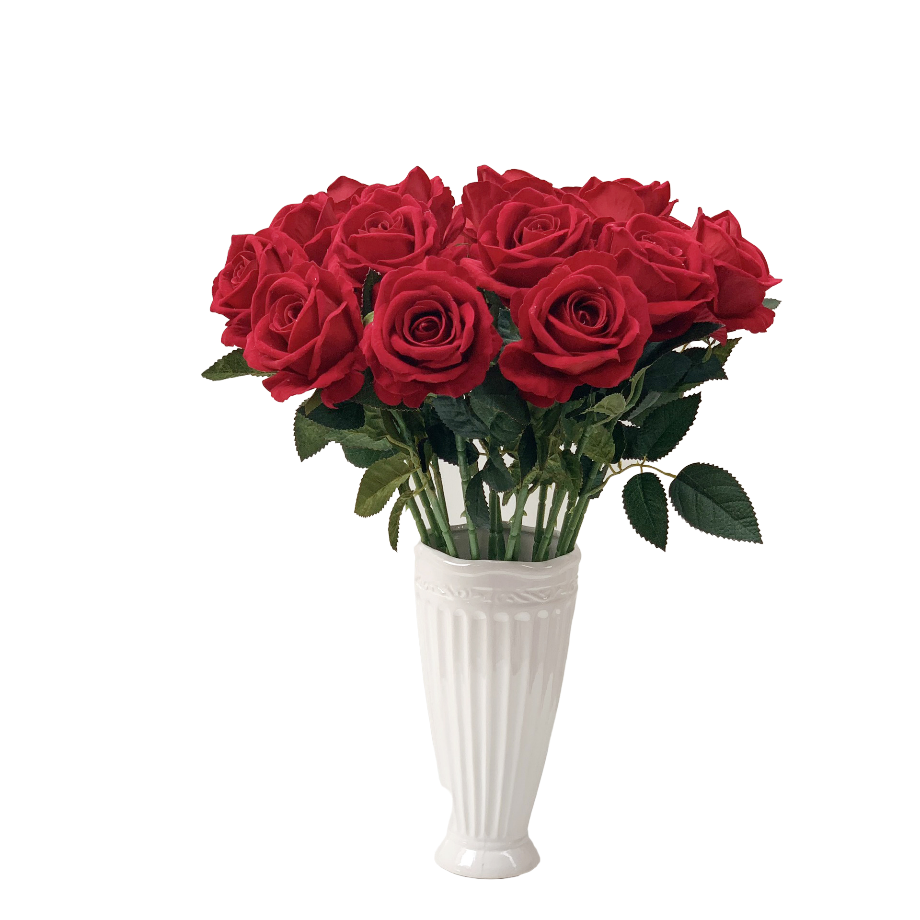 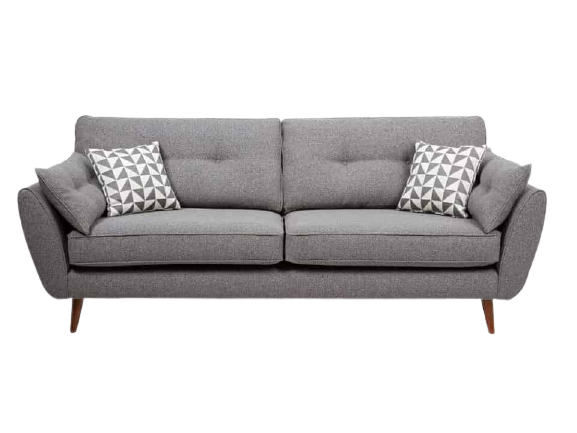